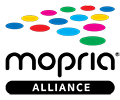 This is a printing and scanning solution designed for Android.
Get the Mopria Print App Most Android devices come preinstalled with a Mopria powered print service. If your Android device is not yet able to print, you can download the Mopria Print Service app from Google Play or directly from the Mopria website.   Check to see if your product is Certified            https://mopria.org/certified-products
Android Printing
Mopria Scanning